SPSS
Statistical Package for Social Sciences

Setting up an SPSS Data File
Department of Psychology
California State University Northridge
www.csun.edu/plunk
Setting up an SPSS data file
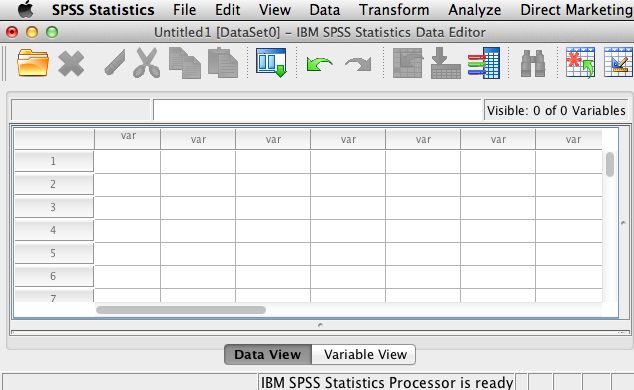 This is how the new file should look
Setting up an SPSS data file
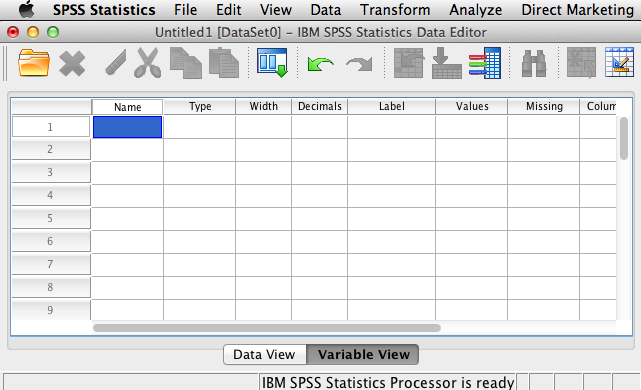 Click on variable view
Setting up an SPSS data file
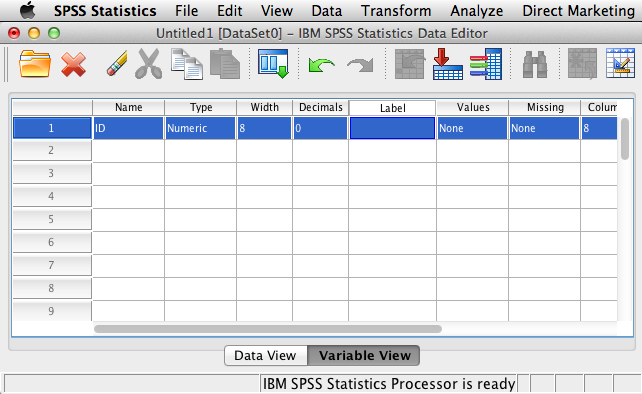 Type “ID” under Name
Type “0” under Decimals
Setting up an SPSS data file
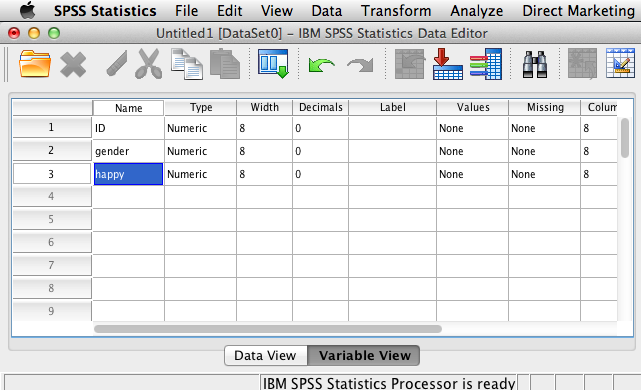 Set up your file to look like the one above.
Setting up an SPSS data file
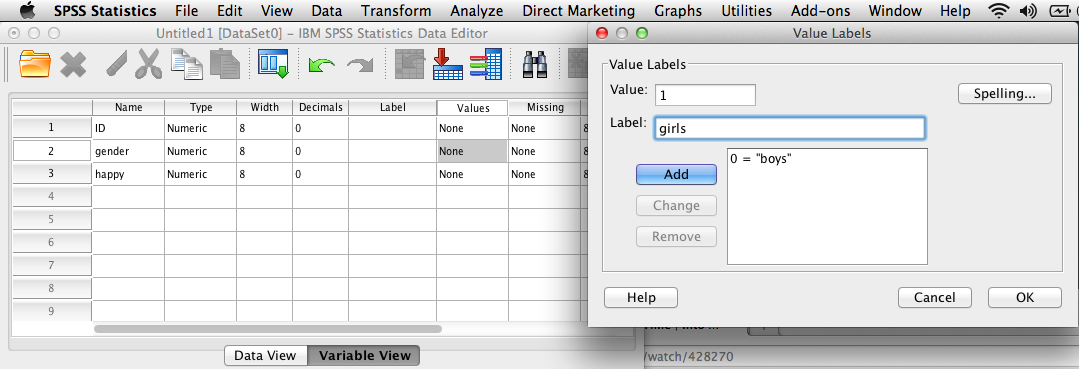 On row with “gender”, click “None” under Values
Type “0” where it says Value, type “boys” where it says Label, and click Add
Type “1” where it says Value, type “girls” where it says Label, and click Add
Click OK
Setting up an SPSS data file
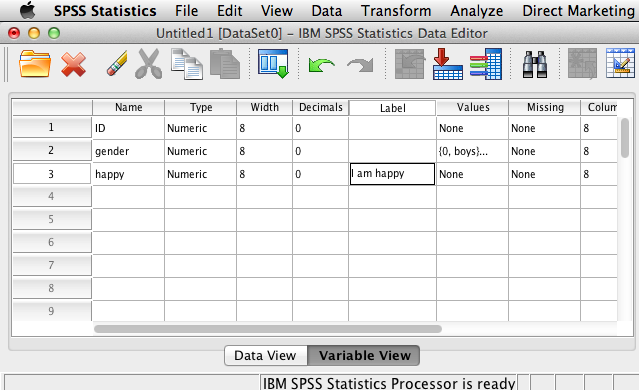 On the “happy” row, under Label, type “I am happy”
This could be the question, item, or longer label for a variable
Setting up an SPSS data file
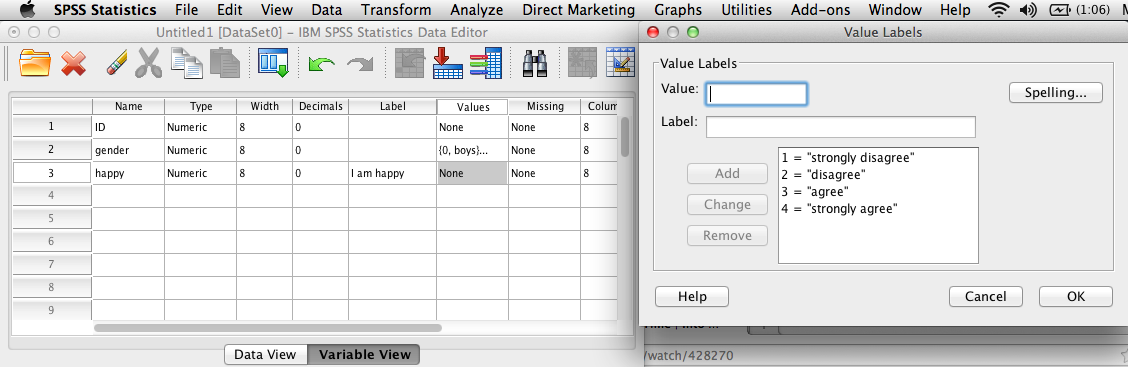 On row with “happy”, click “None” under Values
Type “1” where it says Value, type “strongly disagree” where it says Label, and click Add
Add the remaining information as shown above and click OK
Setting up an SPSS data file
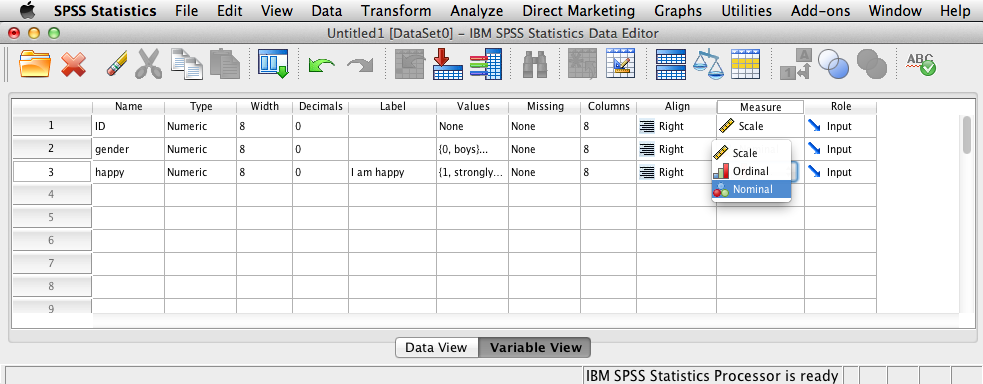 Designate variables as “Scale”, “Ordinal”, or “Nominal”
Gender would be “Nominal”
Happy would be “Ordinal”
ID could be any of the three, depending on how you use it.
Setting up an SPSS data file
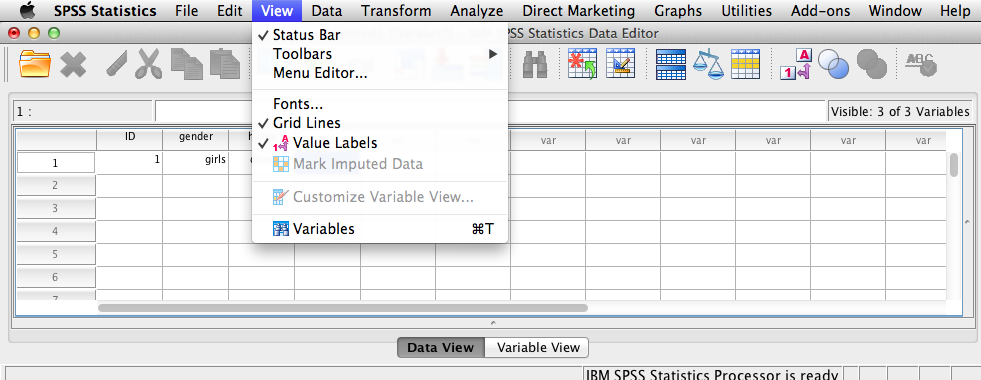 Go back to Data View, and under View, uncheck Value Labels
Setting up an SPSS data file
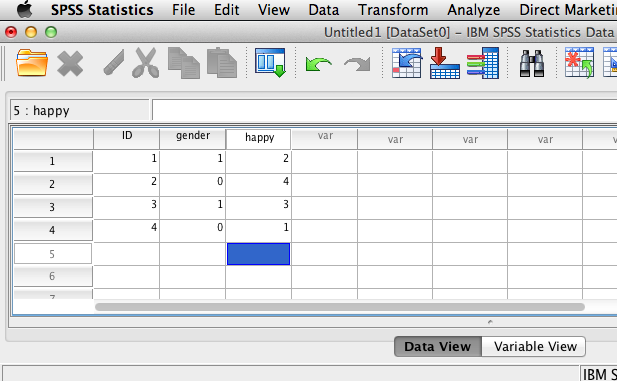 Type in the values as shown above.
Setting up an SPSS data file
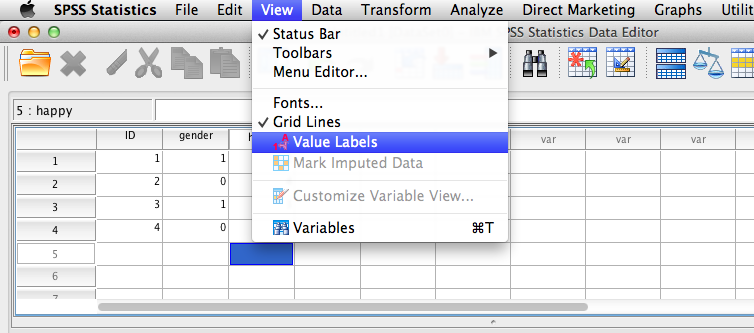 Go back under View, and check Value Labels
Setting up an SPSS data file
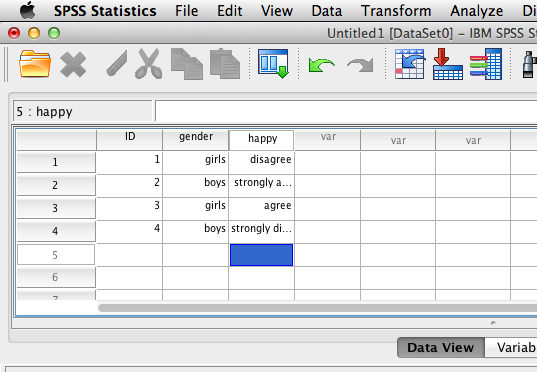 Now the values you typed in will show in your data file.
They will also show in your output.
Setting up an SPSS data file
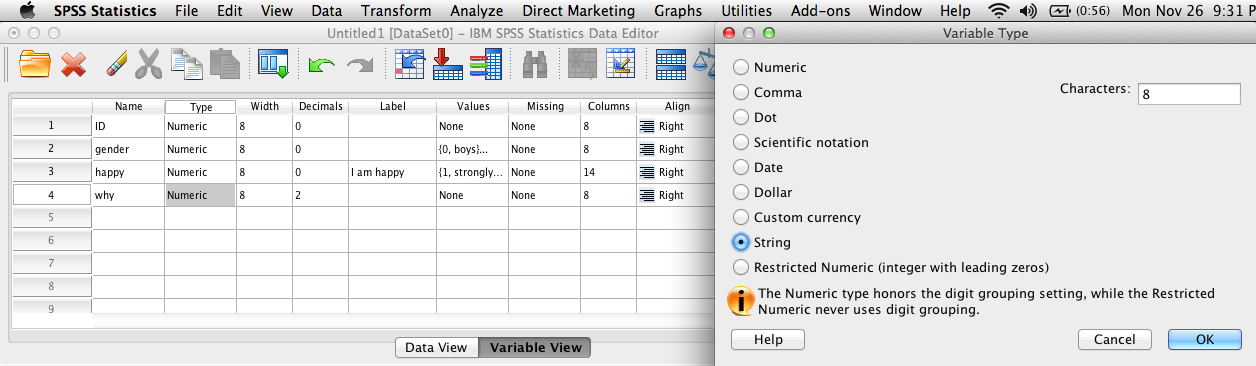 Go back to the Variable View
Create a new variable named “Why”
Click on Numeric
Then click String in the pop up window
Then click OK
Setting up an SPSS data file
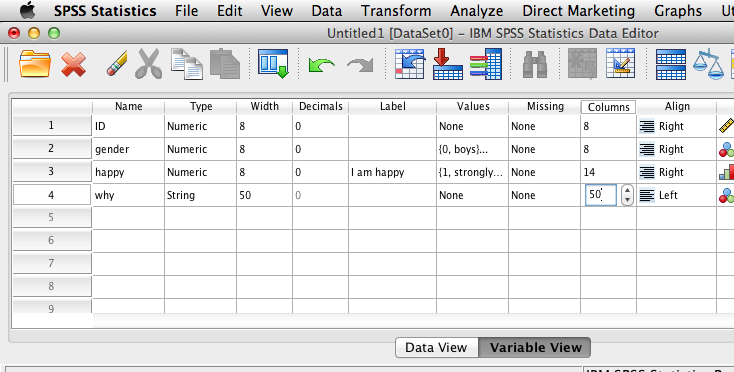 Type “50” in the Width and “50” in the Columns
Width establishes how many characters the variable can be
Columns establishes how wide it will be in Data View
Setting up an SPSS data file
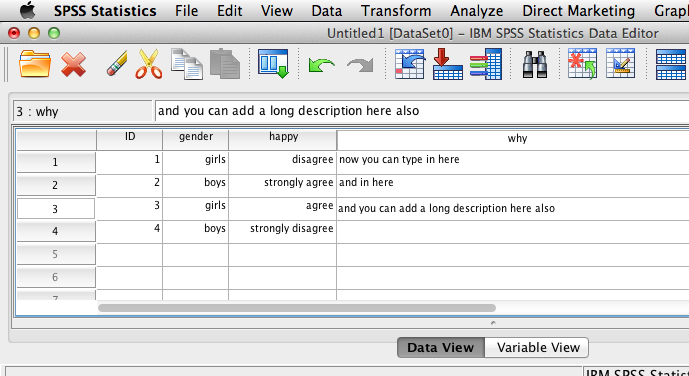 Go back to Data View
Under the variable called “Why”, you can type open ended (i.e., string) data.